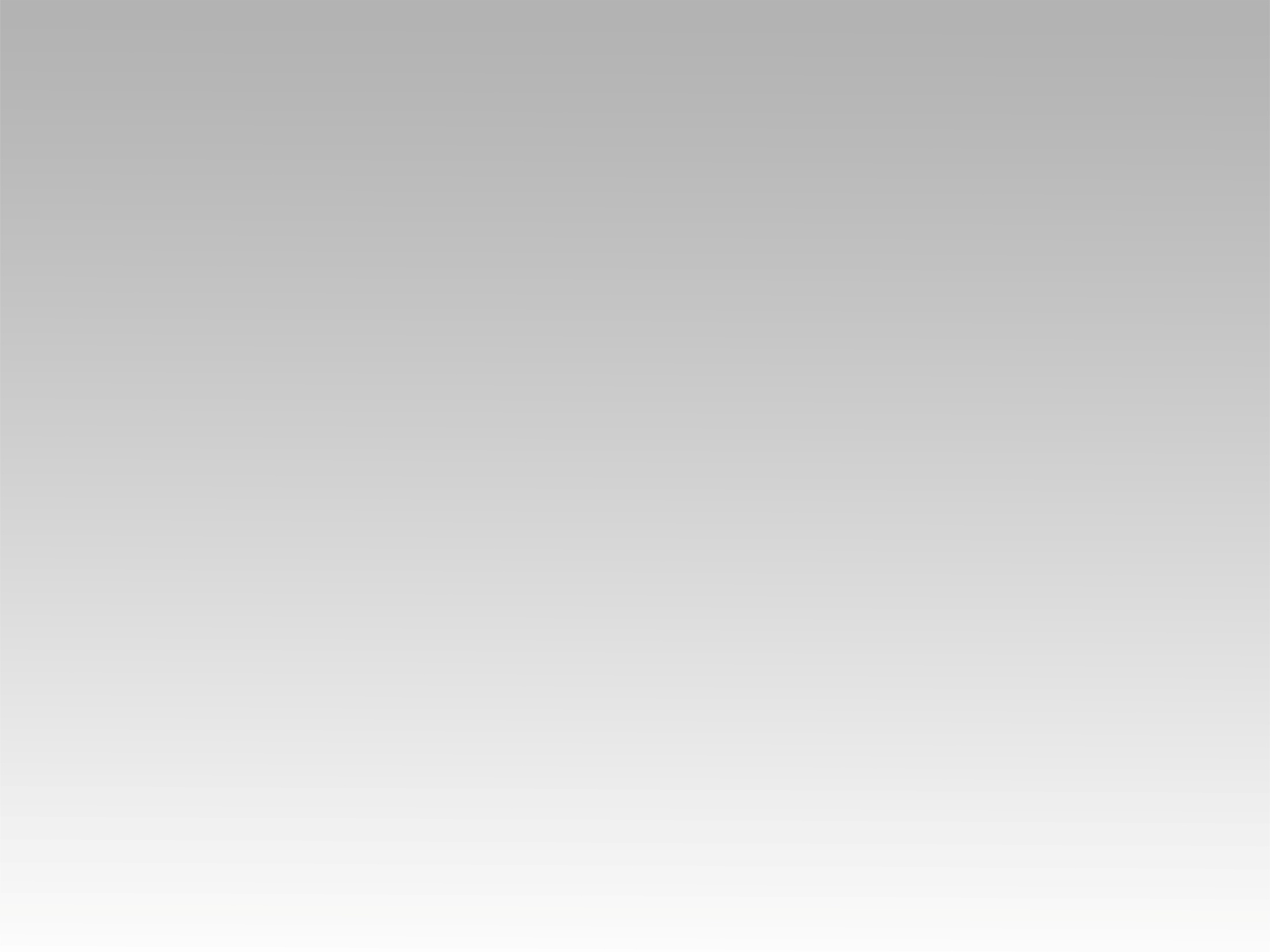 تـرنيــمة
أسجد عند قدميك
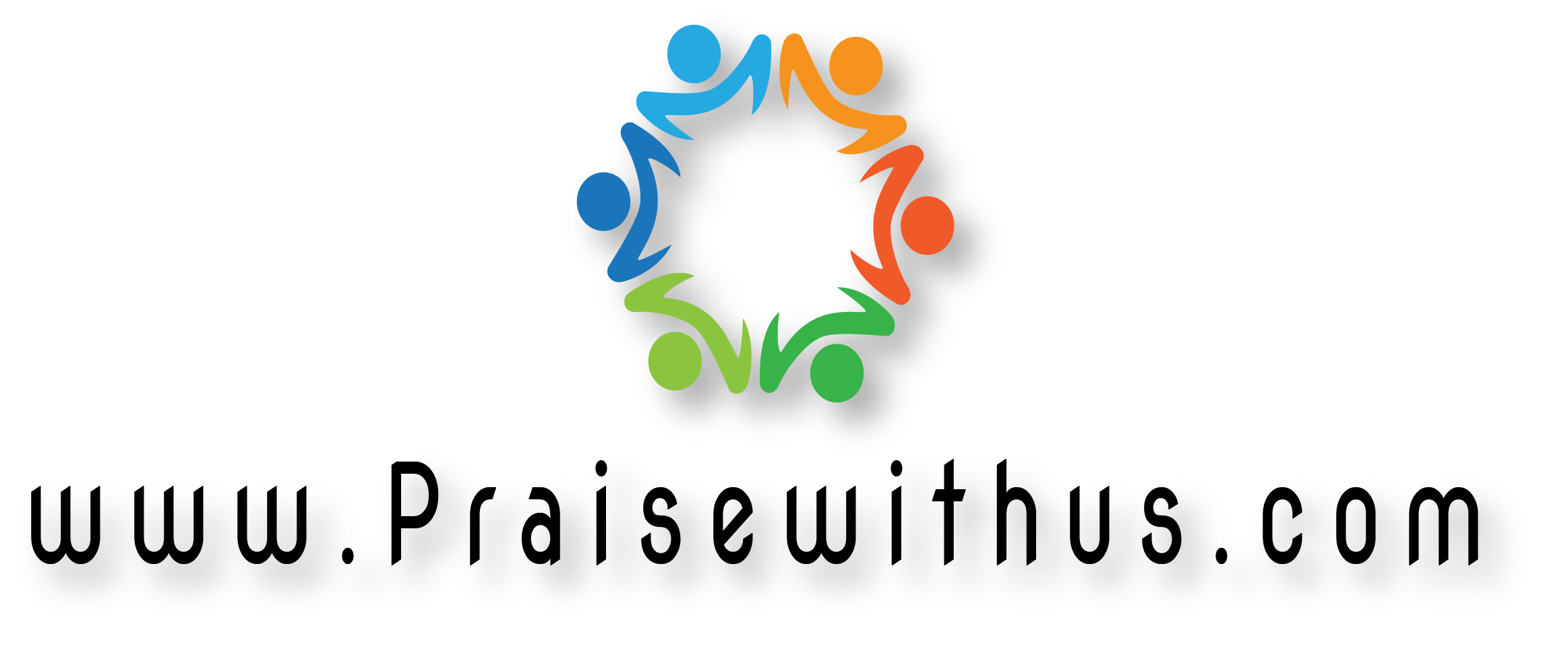 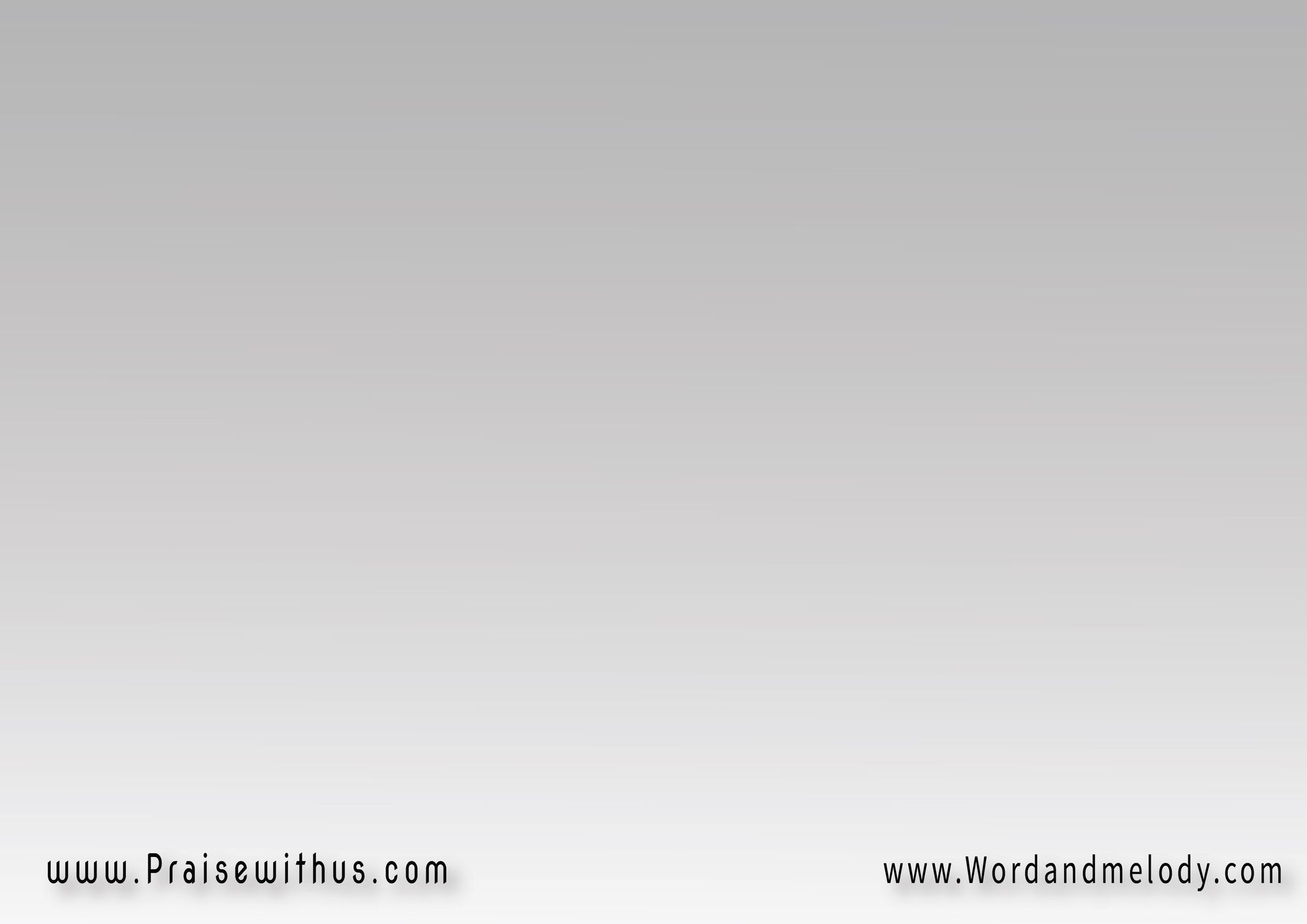 1-
(أسجد عند قدميك 
وأقبلهم يا مليك)2(وأسكب عطري ليك 
أنغام مرفوعة إليك)2
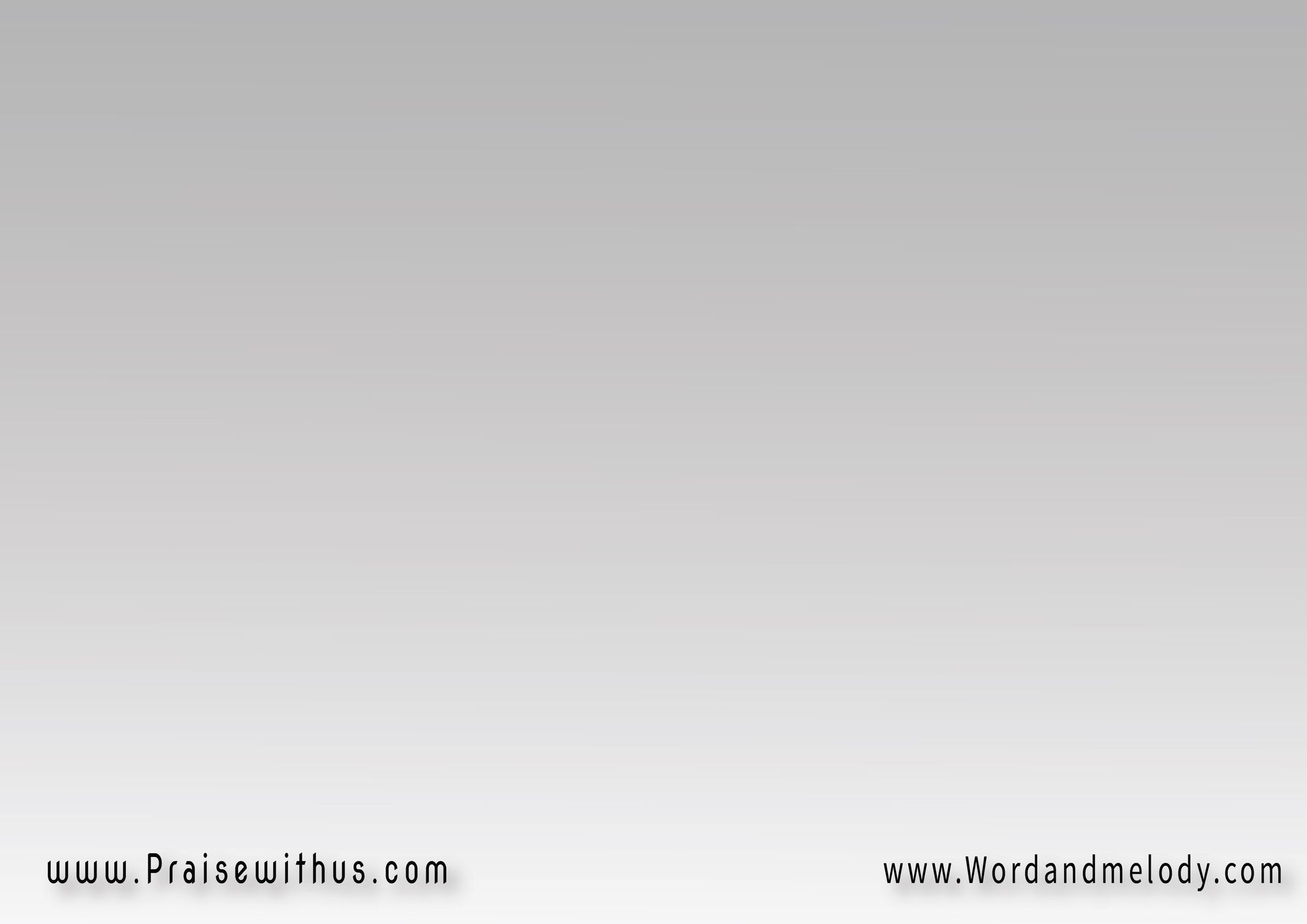 (حبيبي يا يسوع 
حبيبي يا يسوع)2
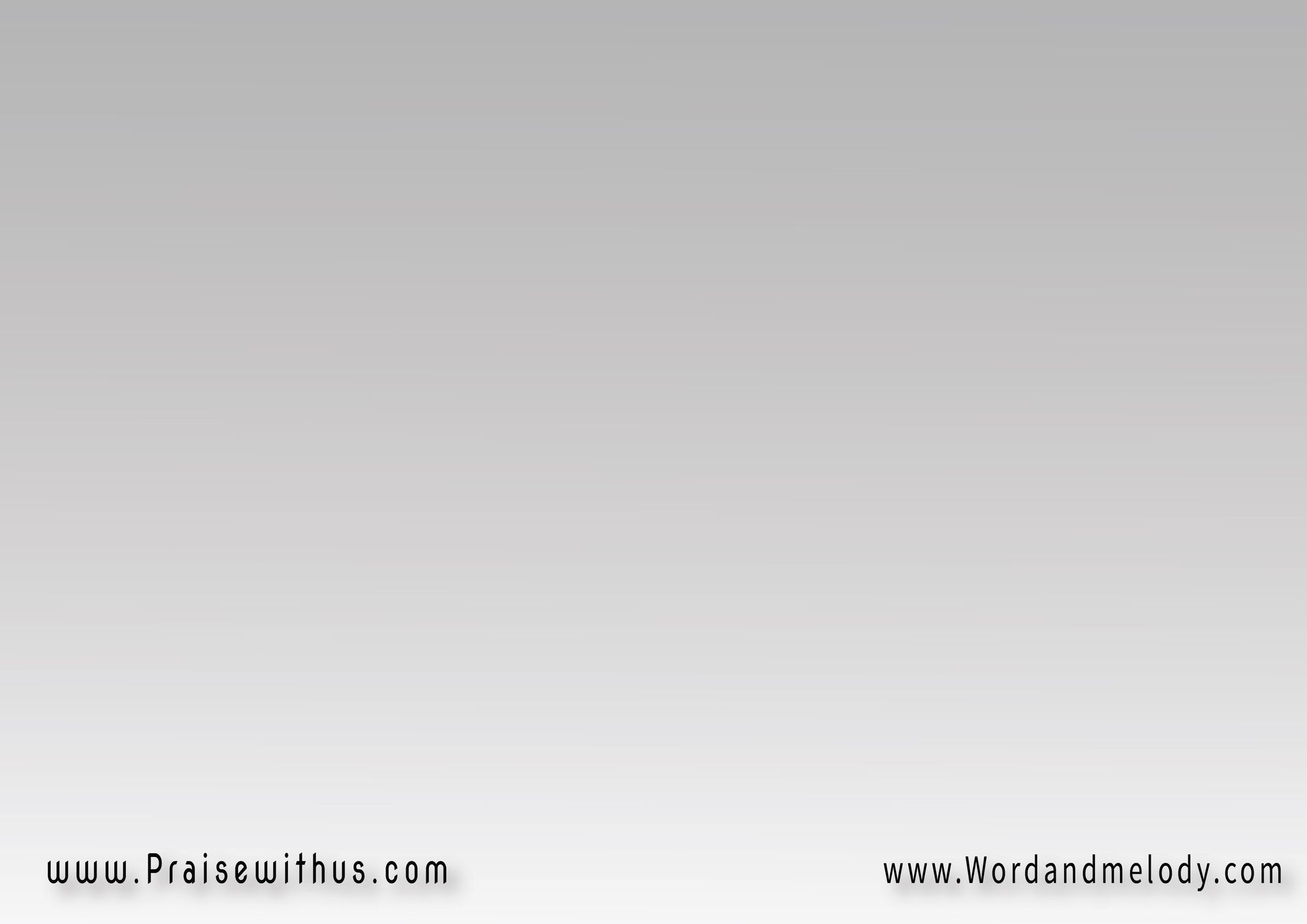 2-
(فكري مشغول بيك 
وقلبي هيمان فيك)2(وعقلي بينسج ليك 
كلمات بارفعها إليك)2
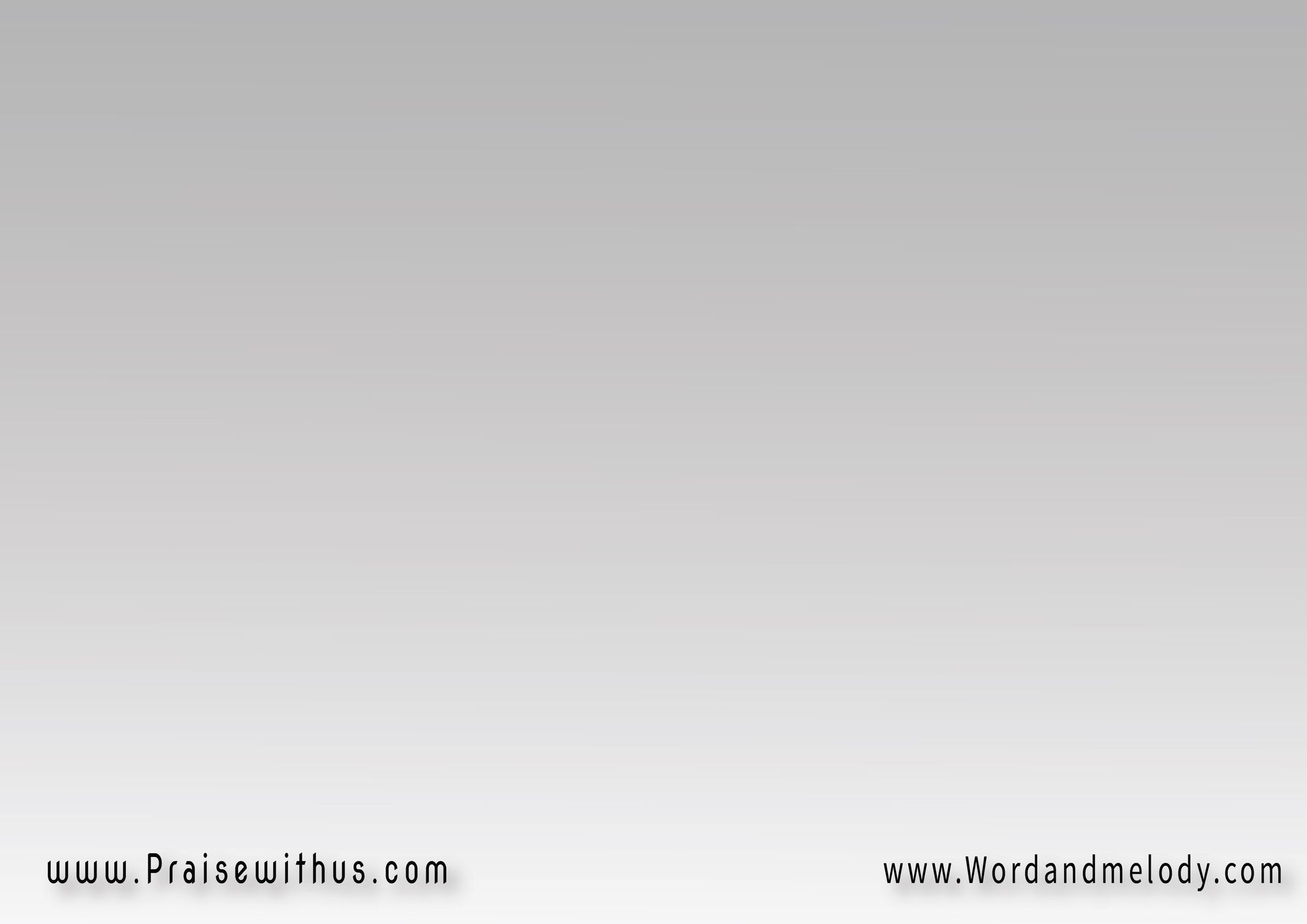 (حبيبي يا يسوع 
حبيبي يا يسوع)2
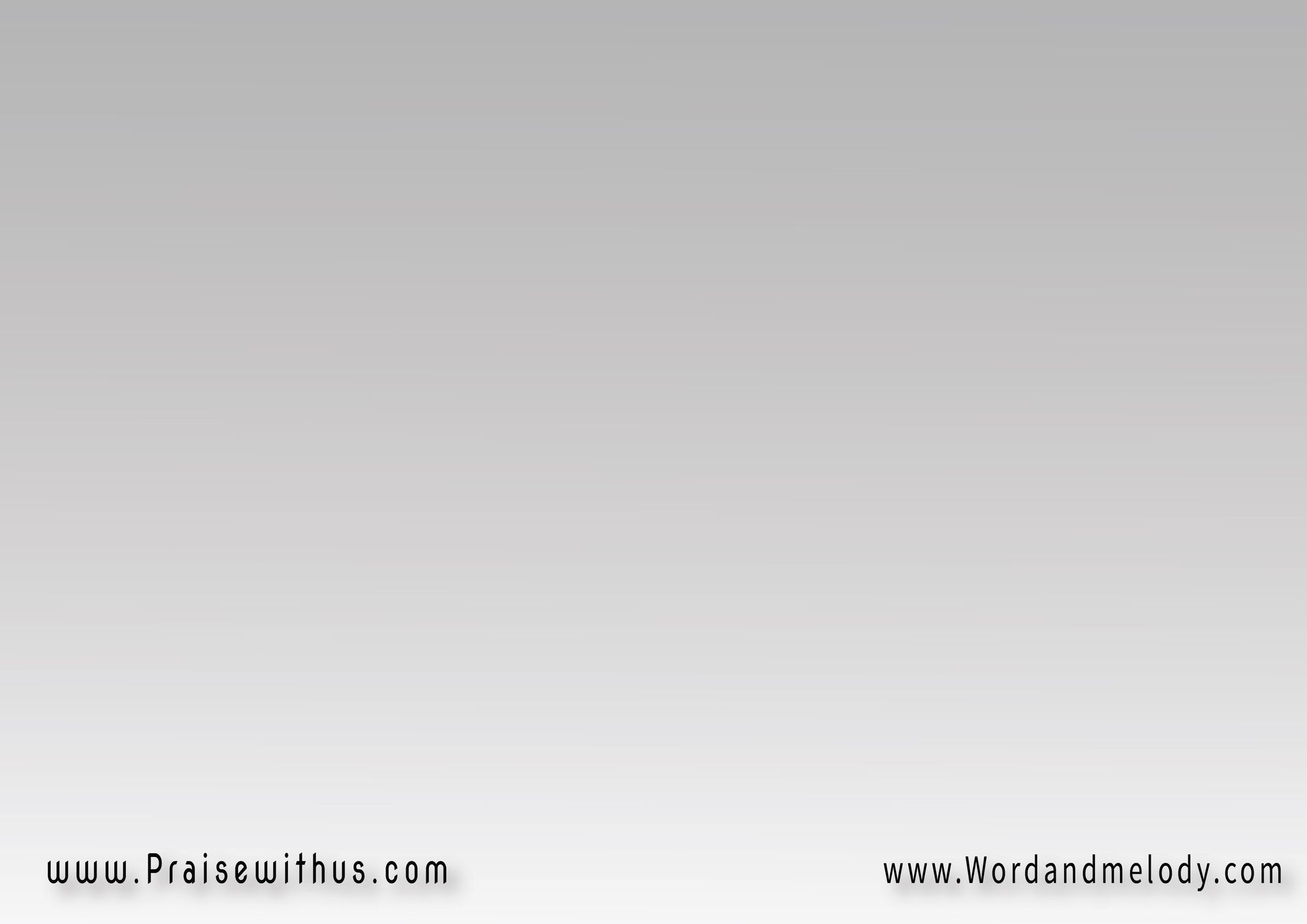 3-
(بقدم نفسي ليك دي 
حياتي ملك إليك)2(وكل جسدي ليك 
ذبيحة مرفوعة إليك)2
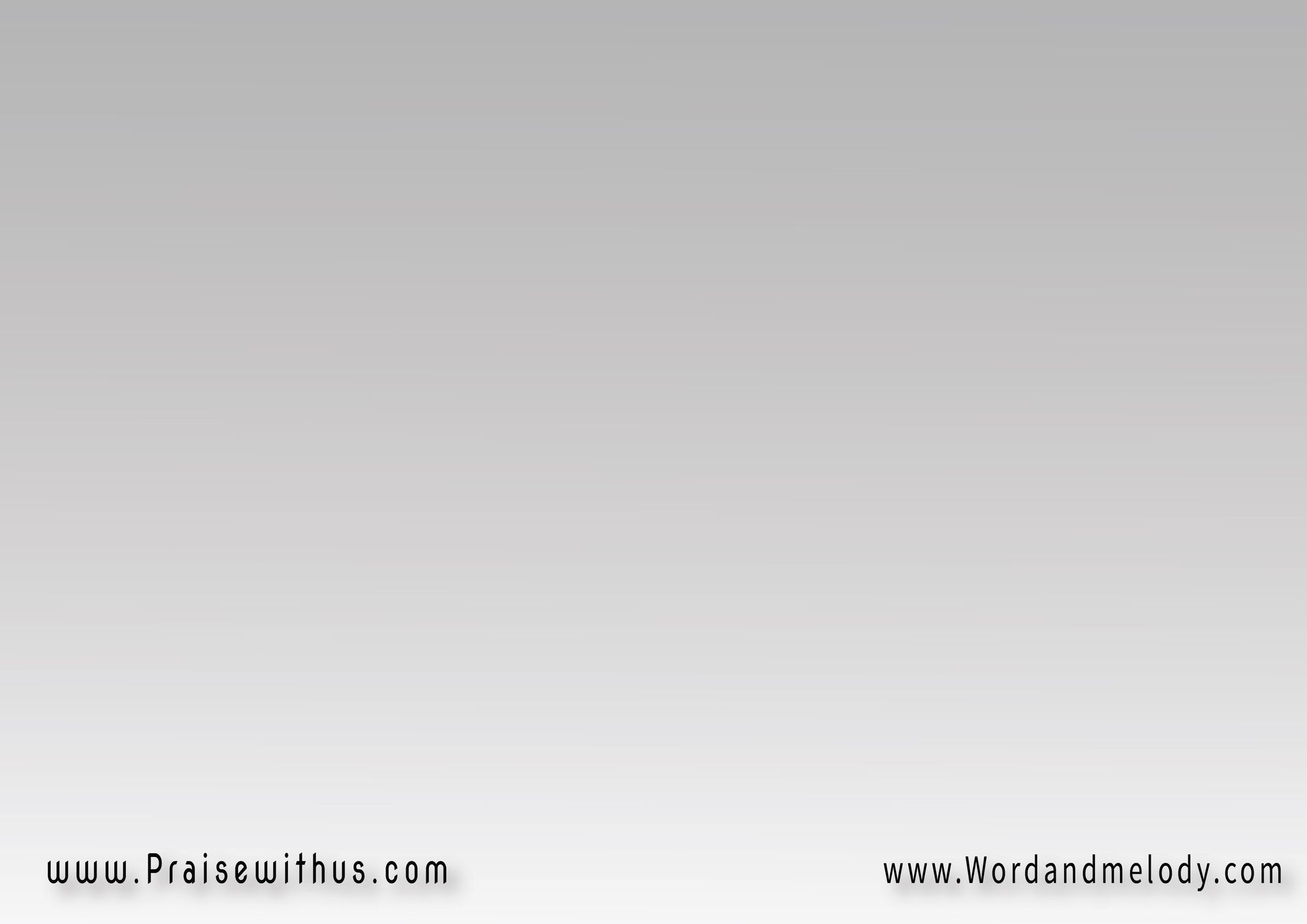 (حبيبي يا يسوع 
حبيبي يا يسوع)2
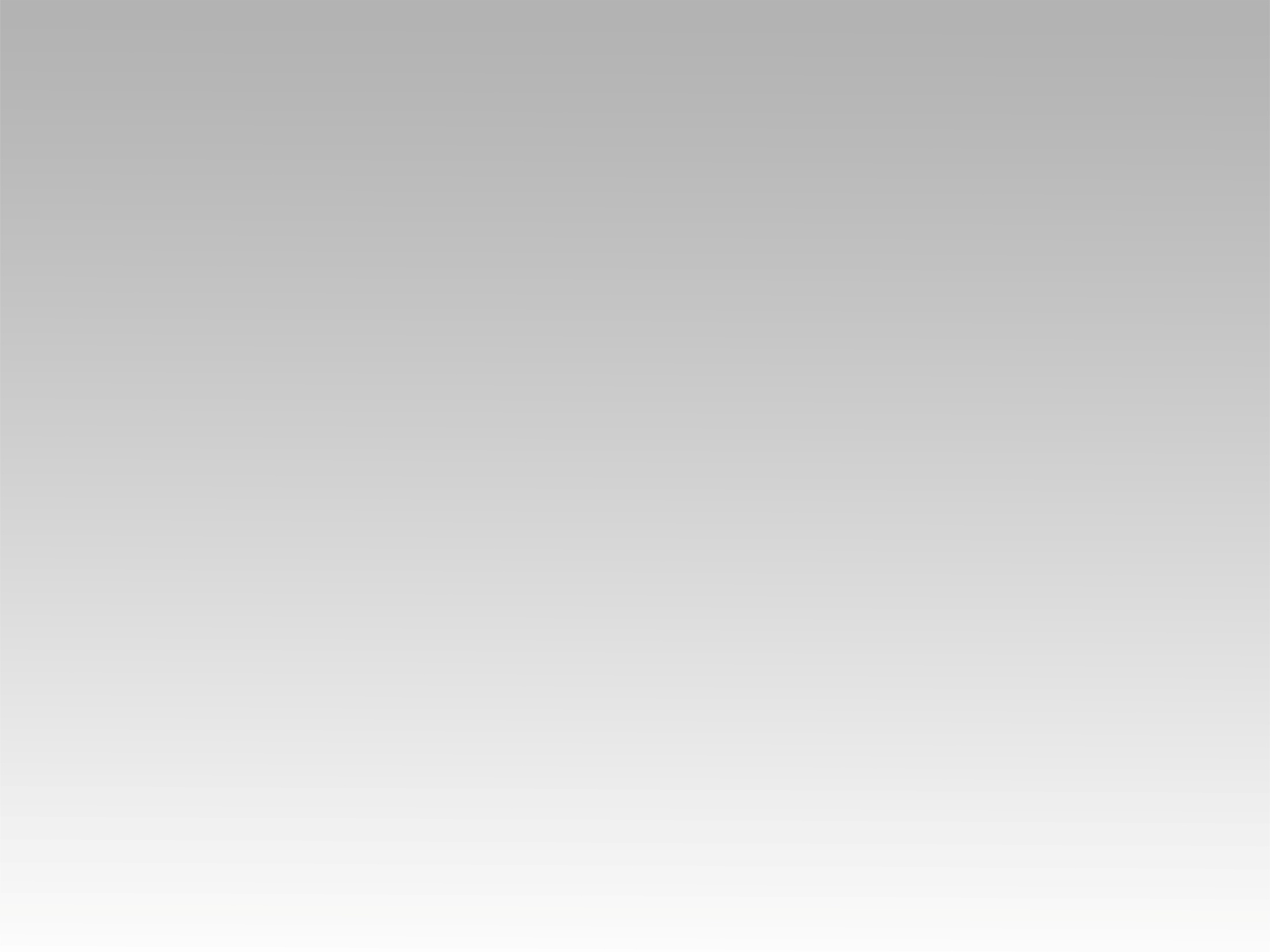 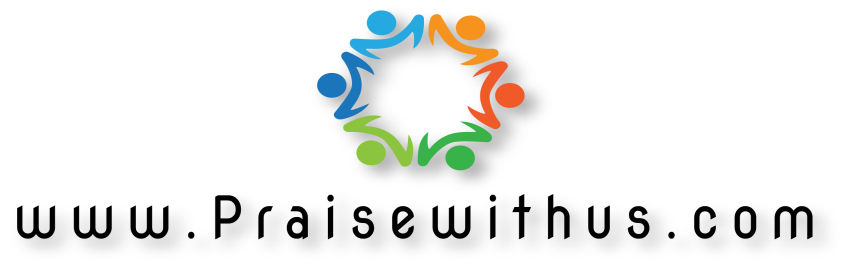